Семинар -практикум«Важность трудового воспитания деятельности в формировании личности ребенка»ГБДОУ детский сад №126 Выборгского района Санкт-ПетербургаВоспитатель:Андрюнина Елена Александровна
Основные задачи трудового воспитания детей
обучение простейшим трудовым умениям и навыкам;
ознакомление с трудом взрослых и воспитание уважения к нему;
воспитание интереса к труду, трудолюбия и самостоятельности
 воспитание общественно-направленных мотивов труда, умений трудиться в коллективе и для коллектива.
Различают четыре основных вида детского труда
Хозяйственно-бытовой труд
Самообслуживание
Труд в природе
Ручной труд
Самообслуживание
понимать нужды и затруднения окружающих
формирования привычки к опрятности и чистоте,
поведения в окружении сверстников
уважительное отношение к окружающим
предупредительность
хозяйственно-бытового труда
стремятся к хорошему результату
проявляют старательность
подбирают необходимый инвентарь
приводить всё в порядок после работы
самостоятельно организовать его
доброжелательно относятся к сверстникам
Постоянные обязанности дежурных
6
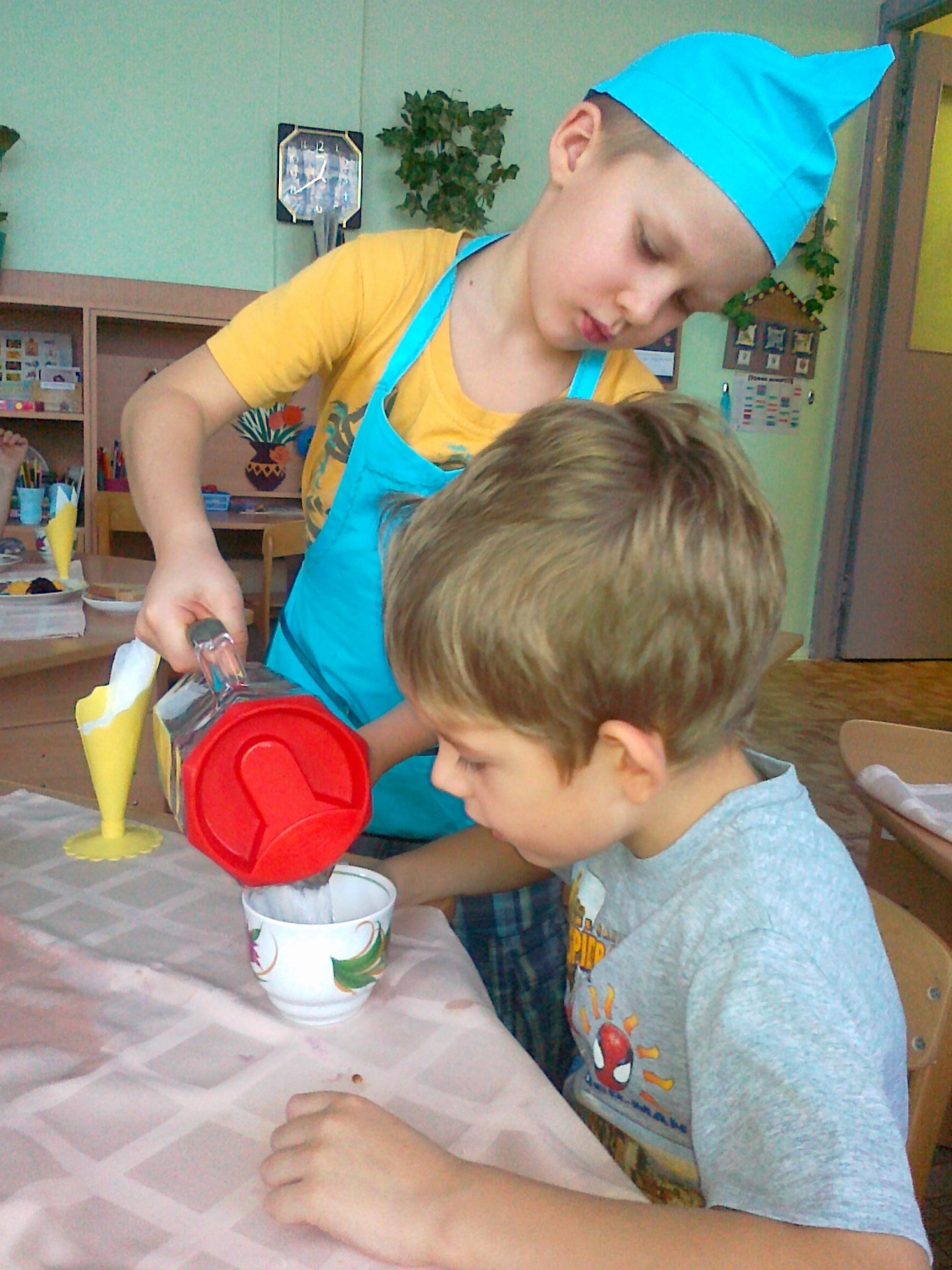 Поддерживают чистоту в комнате и на участке
Труд в природе
любви к родной природе
развитие наблюдательности
воспитание
 бережного отношения ко всему живому
повышение выносливости
развитие способности к физическому усилию.
В подготовительной группе
без напоминания определяют необходимость полива и рыхления почвы
приемы размножения растений путем черенкования,
Повышается самостоятельность детей в трудовых делах
выращивания рассады с последующей пересадкой в грунт
Формируется начала материалистического понимания природных явлений.
Устанавливают  связи между отдельными явлениями
Обнаруживают закономерности
10
Ручной труд
Развивает конструктивные способности
Творчество, фантазию, выдумку
Аккуратность,
 терпение
Учатся пользоваться различными инструментами
Нравственно-волевые качества.
Формирует  эстетические чувства
Знакомятся со свойствами различных материалов, способами их обработки и соединения
Таким образом, трудовая деятельность является одним из важных факторов воспитания личности. Включаясь в трудовой процесс, ребенок коренным образом меняет все представление о себе и об окружающем мире. Главная развивающая функция труда – это переход от самооценки к самопознанию. Кроме этого в процессе труда развиваются способности, умение и навыки. В трудовой деятельности формируются новые виды мышления. Вследствие коллективного труда ребенок получает навыки работы, общения, сотрудничества, что улучшает адаптацию ребенка в обществе.
спасибо за внимание